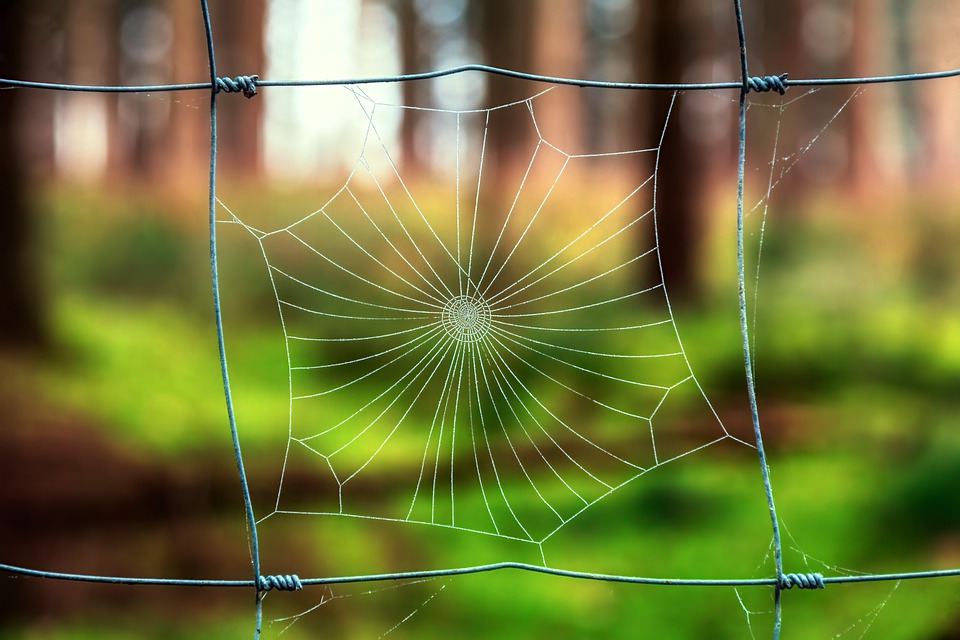 IT MUST TRIUMPH
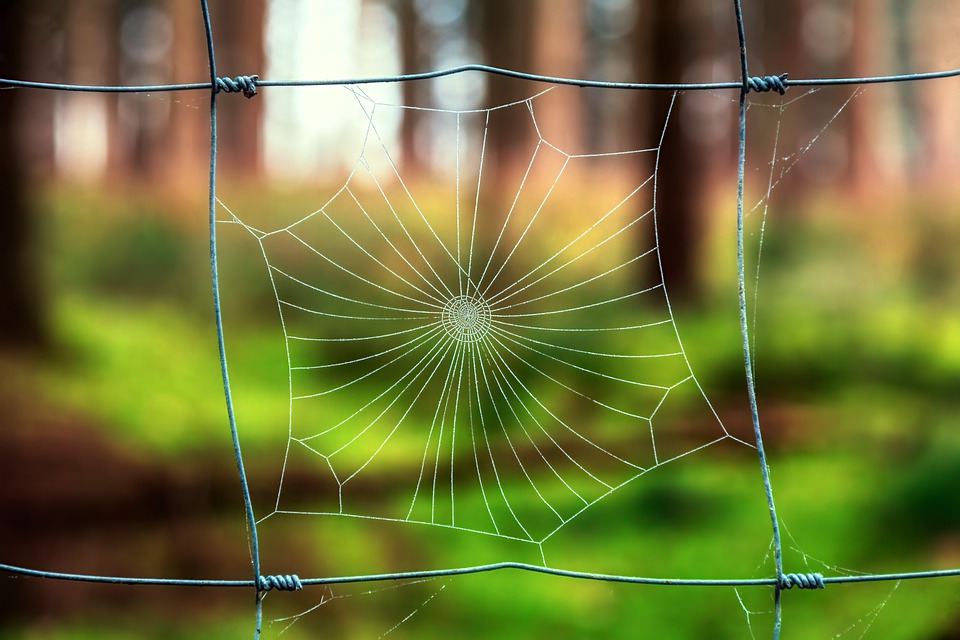 1The danger lurks; but we must stand,
Against the most ingenious trap,
Which Satan will soon set as planned:
Let us view the past churches’ map.
Chorus:It must triumph, it must triumph;
The last movement which God shall call,
The journey’s end is now in view,
Oh take heed lest ye also fall.
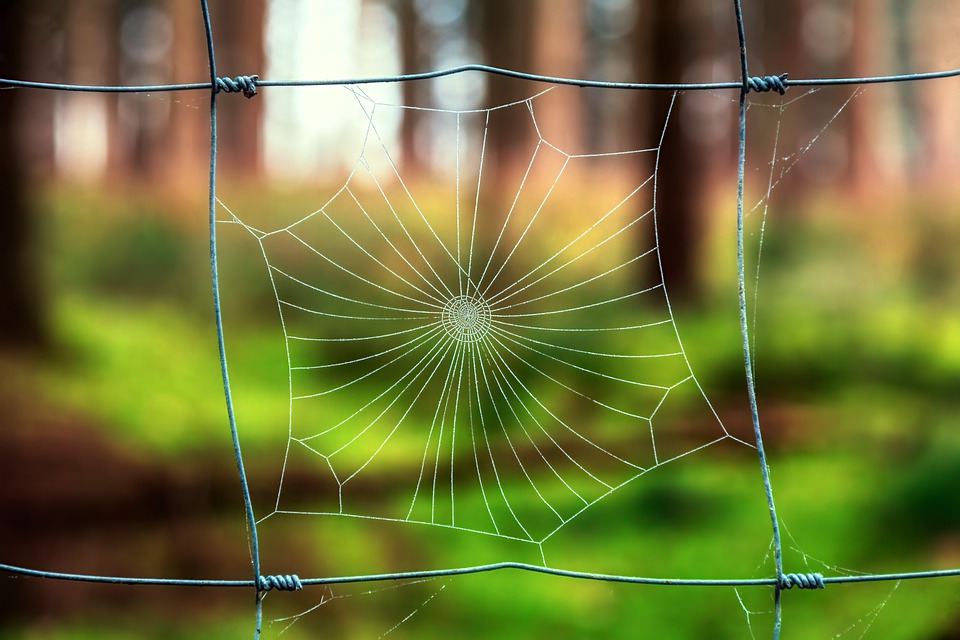 2Beginning with Noah's movement,
Sent to build the ark of refuge,
They disbelieved the message sent,
They were destroyed by the deluge.
Chorus:It must triumph, it must triumph;
The last movement which God shall call,
The journey’s end is now in view,
Oh take heed lest ye also fall.
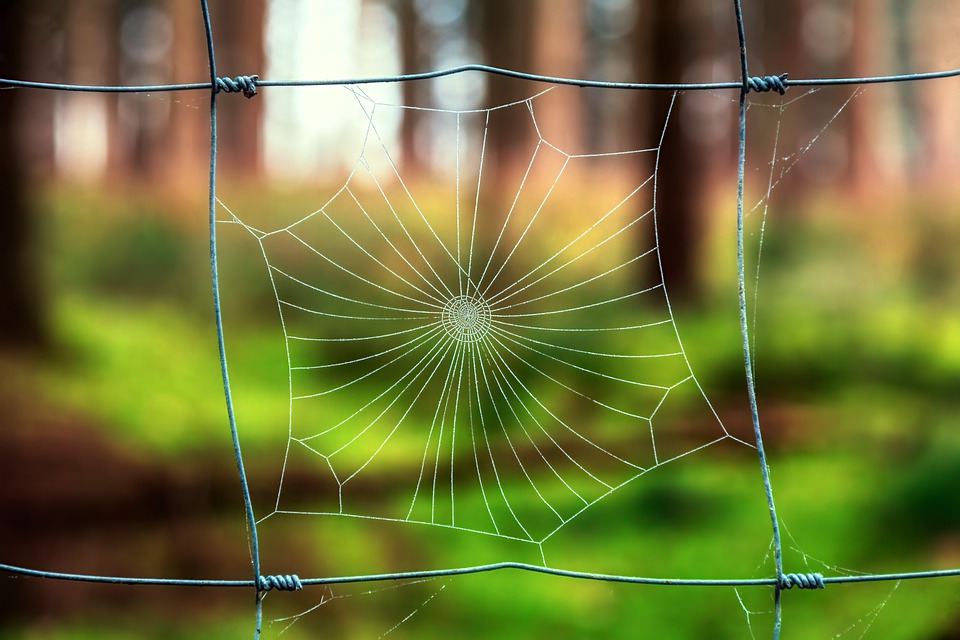 3In Moses time, the movement then,
Left Egypt, set for Canaan land,
Office seekers, complaining men,
Rebelled against the Lord’s Command.
Chorus:It must triumph, it must triumph;
The last movement which God shall call,
The journey’s end is now in view,
Oh take heed lest ye also fall.
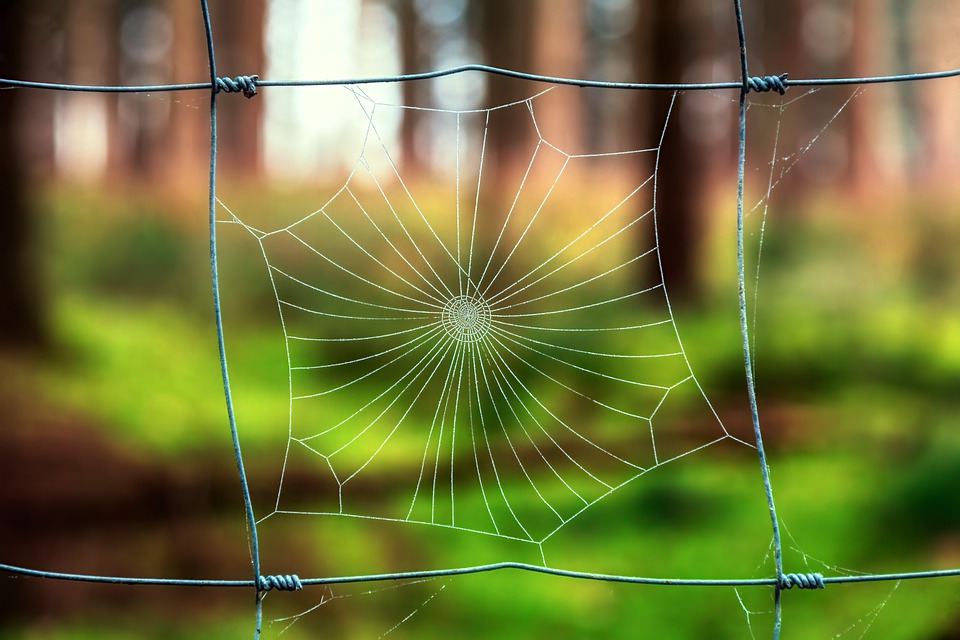 4And then Joshua's Canaan movement,
Possessed the land, in purity.
Later, the seers they did torment,
They ended in captivity.
Chorus:It must triumph, it must triumph;
The last movement which God shall call,
The journey’s end is now in view,
Oh take heed lest ye also fall.
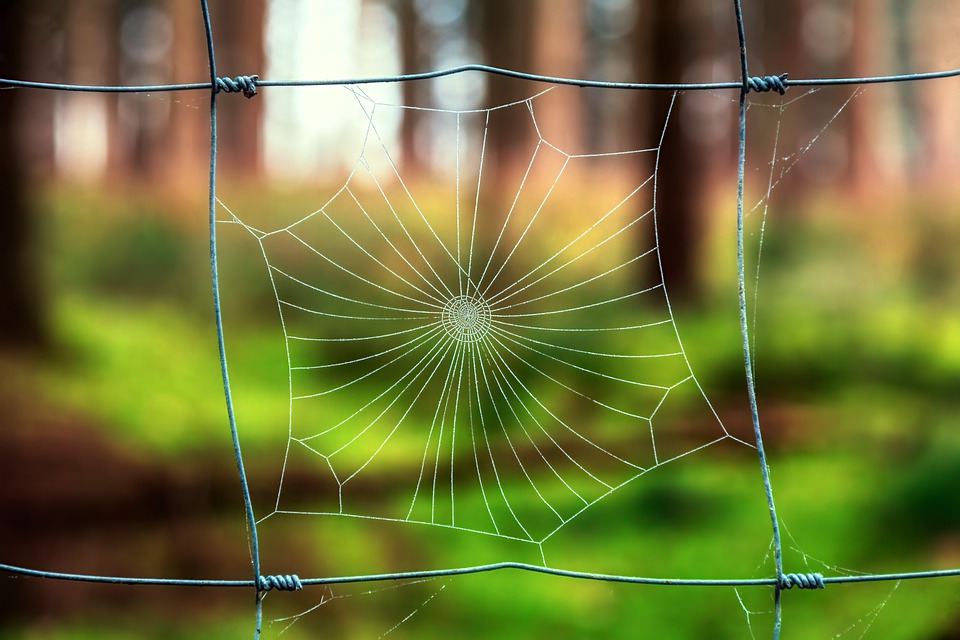 5There’re other movements gone ahead,
Apostolic and Protestant,
They started great but were misled,
By Satan's hand they did relent.
Chorus:It must triumph, it must triumph;
The last movement which God shall call,
The journey’s end is now in view,
Oh take heed lest ye also fall.
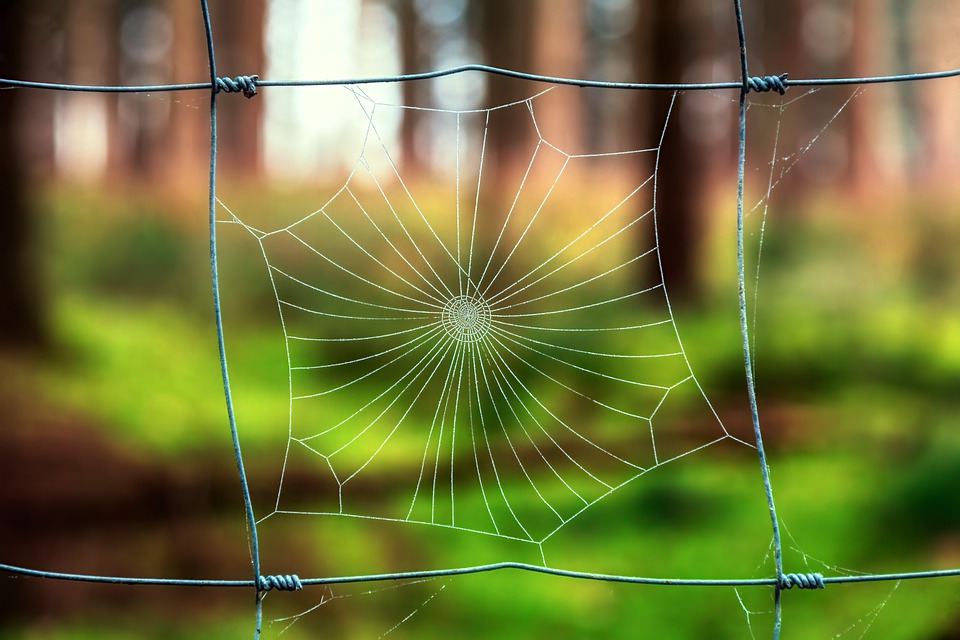 6The eleventh hour movement is last,
Destined to preach to all the world,
There is no longer time to waste,
It must triumph though others failed.
Chorus:It must triumph, it must triumph;
The last movement which God shall call,
The journey’s end is now in view,
Oh take heed lest ye also fall.